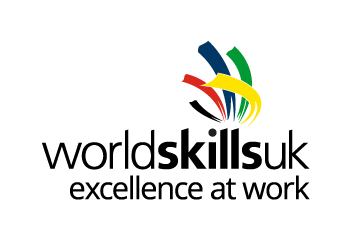 Video Game Designer
[Speaker Notes: Title slide]
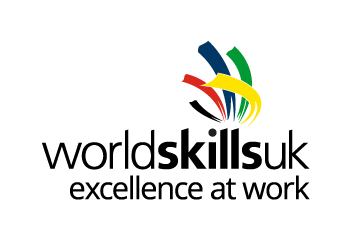 By the end of this session, learners will understand:
What the role  involves
Key information about the role
What routes are available to you
What are your  next steps
1
<Title of presentation>
[Speaker Notes: Standard slide]
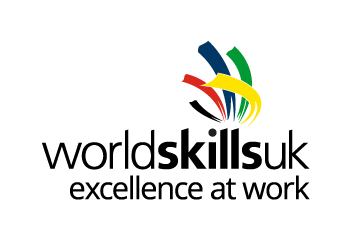 Key info
£25,000
Entry level
£59,000
Experienced
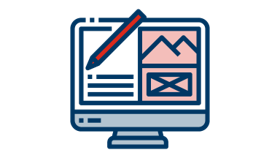 Typical hours: 30 - 40 per week

Working pattern: You may work evenings and weekends
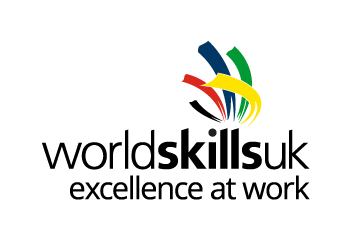 What does a video games designer do?
Computer games developers make games that can be played online, and on mobile phones, PCs and games consoles
In your day-to-day tasks you could:
work in a team with designers and artists
define what a game will look like and how it can be played
develop your own original ideas or work from an existing concept
create the game's visual characters, objects and scenery
produce concept art and drawings or storyboards at the planning stage
create the code to programme the game
quality test and debug code
use computer modelling and animation software to produce the characters and scenes
add audio sound effects
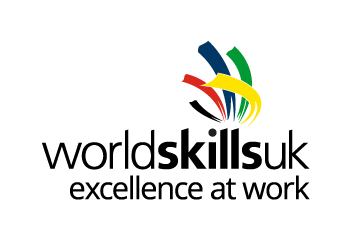 Career progression
With experience, you could become a senior developer, producer or technical director.
If you develop your own successful game independently, you could increase your income significantly.
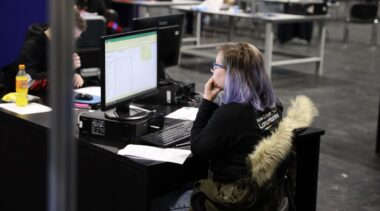 What routes you can take to be a video games designer?
College
You could do a college course, which may lead onto more advanced qualifications or a higher apprenticeship, or help you to get a trainee position with a company. Courses include:
A level in Computing
T Level in Digital Production, Design and Development
Higher National Diploma in Creative Media Production Games Development
Entry requirements
You may need:
4 or 5 GCSEs at grades 9 to 4 (A* to C), or equivalent, including English, maths and computing
4 or 5 GCSEs at grades 9 to 4 (A* to C), or equivalent, including English and maths for a T level
1 or 2 A levels, or equivalent, for a higher national certificate or higher national diploma
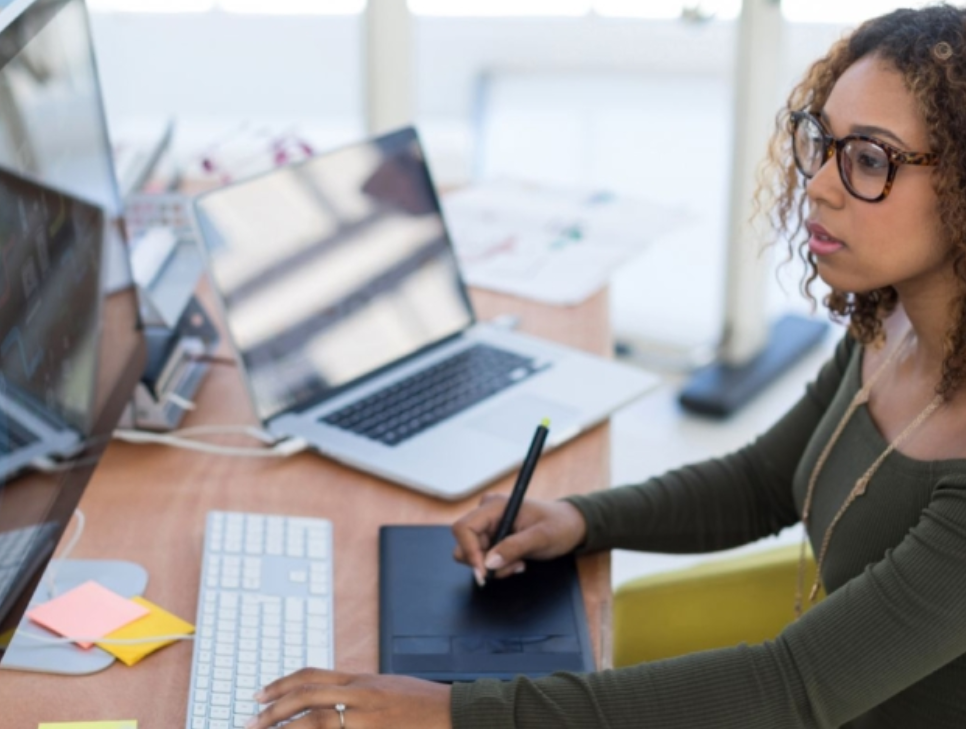 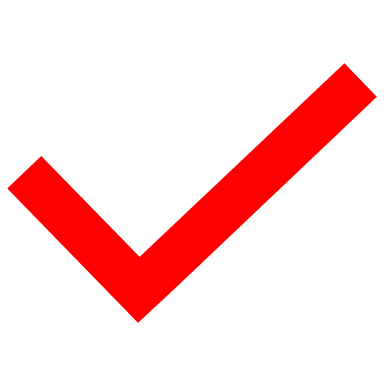 What subjects do I need to enter this sector?
What subjects could I focus on?
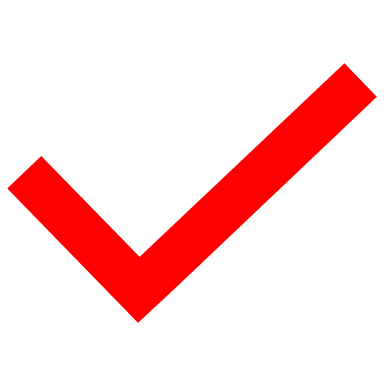 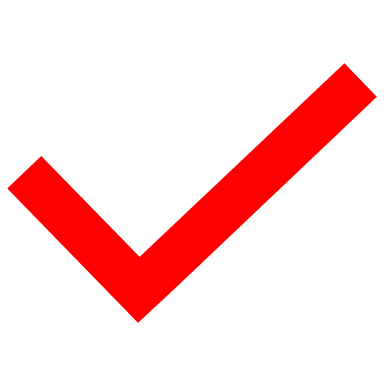 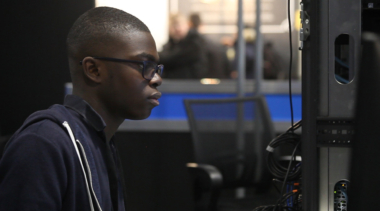 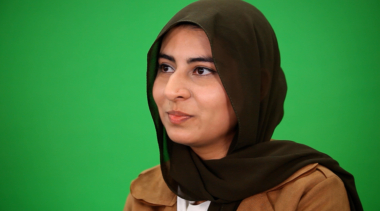 Our role models
Our role models are inspirational individuals who have achieved career success in their chosen field through Apprenticeship and Technical Education pathways. They represent the impact that such a chosen pathway can have to future generations. Their wealth of experience in their field is combined with an exciting and inspirational career journey that has successfully utilised the skills learnt through our competition skills development programme.

On the next slide you will get the chance to hear from one of them.
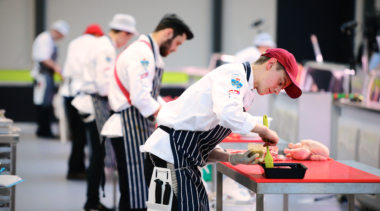 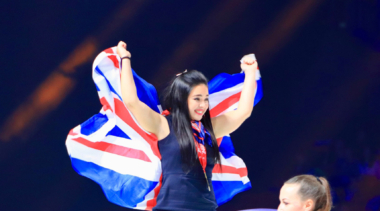 Name: 
Tommy Beaton  

Occupation: Games Designer

Education: 
College 

Location: 
Bristol
Conversations with a video game designer
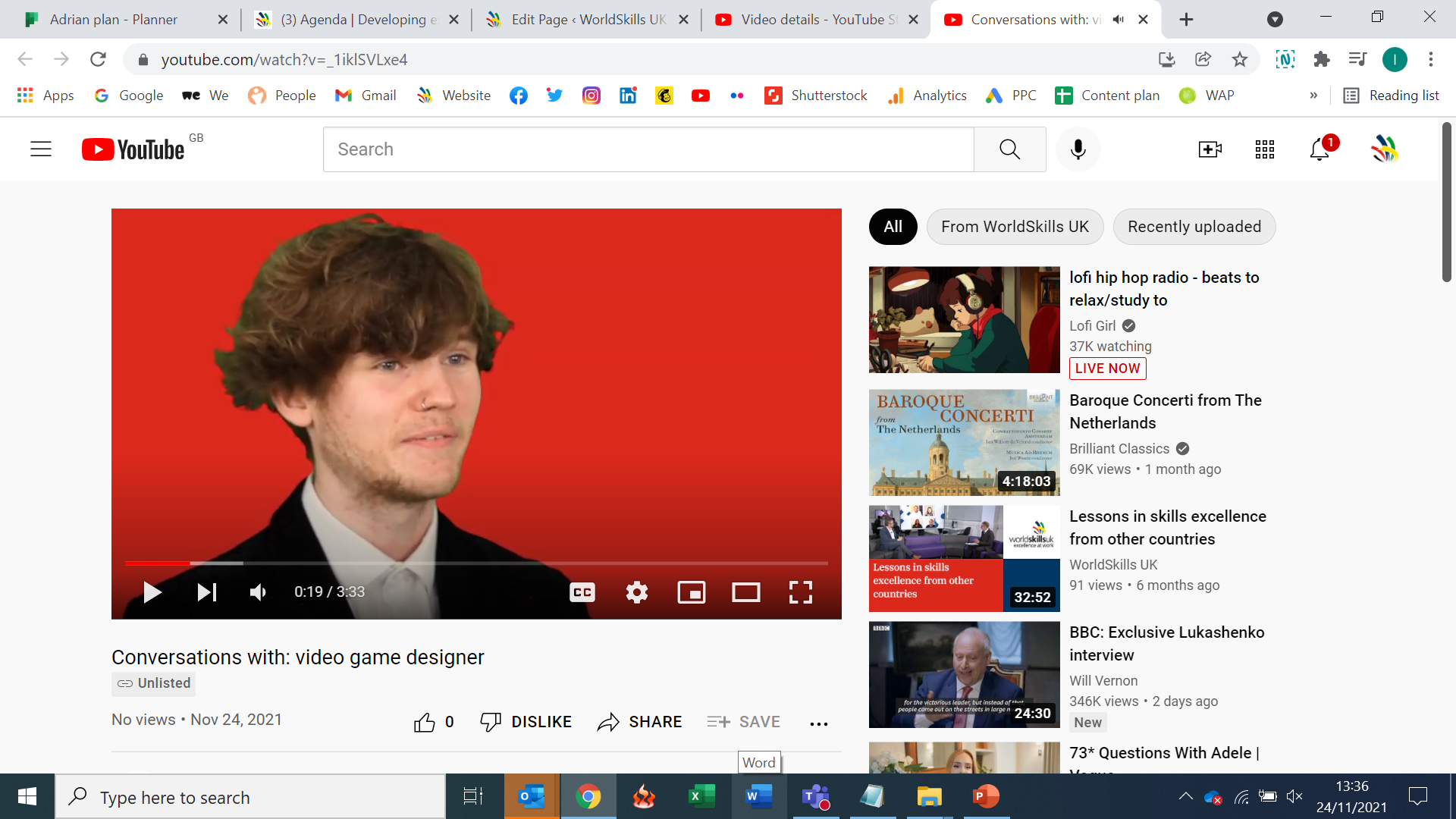 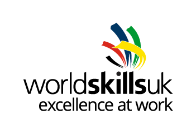 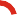 Discussion
Is this a sector you would consider entering?

What do you see as the positives for this career pathway?

What do you see as the negatives?
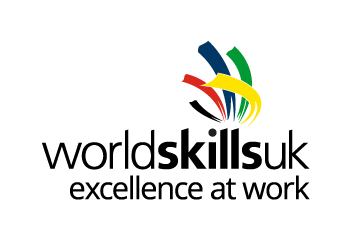 Next steps…
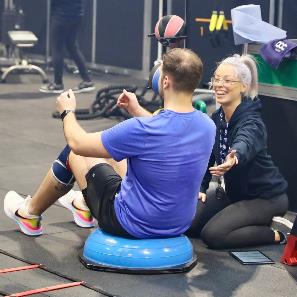 Find an Apprenticeship:
https://www.findapprenticeship.service.gov.uk/apprenticeshipsearch
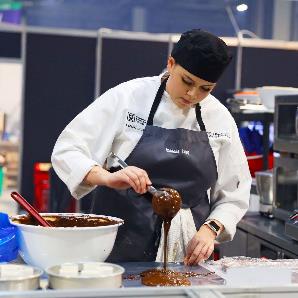 Find a course:
https://nationalcareers.service.gov.uk/find-a-course/search
Not sure what role would be right for you?
INSERT Conversations with link here
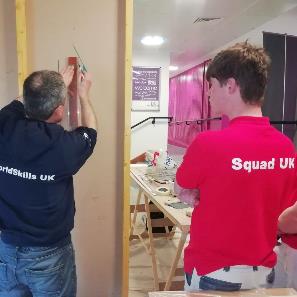 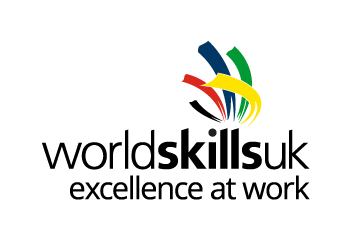 Thank you
Any questions?
[Speaker Notes: Final slide]